Instructor TrainingCambridge
November 19-20 2016
Karin Lagesen, Steve Crouch
karin.lagesen@gmail.com, s.crouch@software.ac.uk
Background
Software & Data Carpentry
Volunteer researchers, educators, and more
Develop lessons, teach 2-day workshops
Basic computing and data skills for researchers
Emphasising best practice
What will we do here?
Skills for teaching, emphasise best practice
Show evidence and overall SWC/DC philosophy
Applicable across all lessons
[Speaker Notes: [Add: democratic organisation structure, plus once you’re a certified instructor, you can run for the board and vote for the board]]
What happens afterwards?
We won’t cover workshop content in detail
You get to do this after this course!

Instructor Training ‘checkout procedure’
For a SWC/DC lesson: submit a change request to fix issue or suggest improvement, provide feedback on issue or pull request
Participate in hour-long group discussion of lesson
Demonstrate live coding in group session
Basic Format
Etherpad for questions!
http://bit.ly/ITCam2016

For each lesson
Some theory of learning, or tool for teaching
Hands-on exercises and discussion
Sticky notes!

If you would prefer not to be photographed, please let us know!
Agenda
09:00 Welcome
09:10 Introduction
09:40 Novices and Formative Assessment
10:40 Morning coffee
10:55 Teaching as a Performance Art
11:55 Morning Wrap-up
12:10 Lunch
13:10 Expertise and Memory
14:25 Afternoon coffee
14:40 Performance Revised
15:25 Cognitive Load
16:05 Afternoon Wrap-up
16:20 Finish
09:00 Live Coding
10:15 Morning coffee
10:30 The Carpentries
11:30 Carpentry Teaching Practices
12:00 Morning Wrap-up
12:15 Lunch
13:15 Motivation and Demotivation
14:00 Lessons and Objectives
15:00 Afternoon coffee
15:15 Afternoon Wrap-up
16:00 Finish
[Speaker Notes: Novices and FA: nature of the novice and how to assess if learning is taking place
Teaching as a PA: how teachers improve, recording yourselves and getting feedback
Expertise and memory: how learning takes place, how to develop concept maps for things you want to teach
Performance Revised: another go at recording yourselves, using a concept map
Cognitive Load: how people learn, remember and apply information, limits
Live coding: core practice of SWC/DC – how to do it, then do it yourselves!
Carpentries/Carpenty TPs: operational practices of a workshop, approach benefits, prep
Motivation and Demotivation: what affects learners and instructors during teaching?
Lessons and Objectives: how to think about and structure lessons]
Code of Conduct
http://software-carpentry.org/conduct/
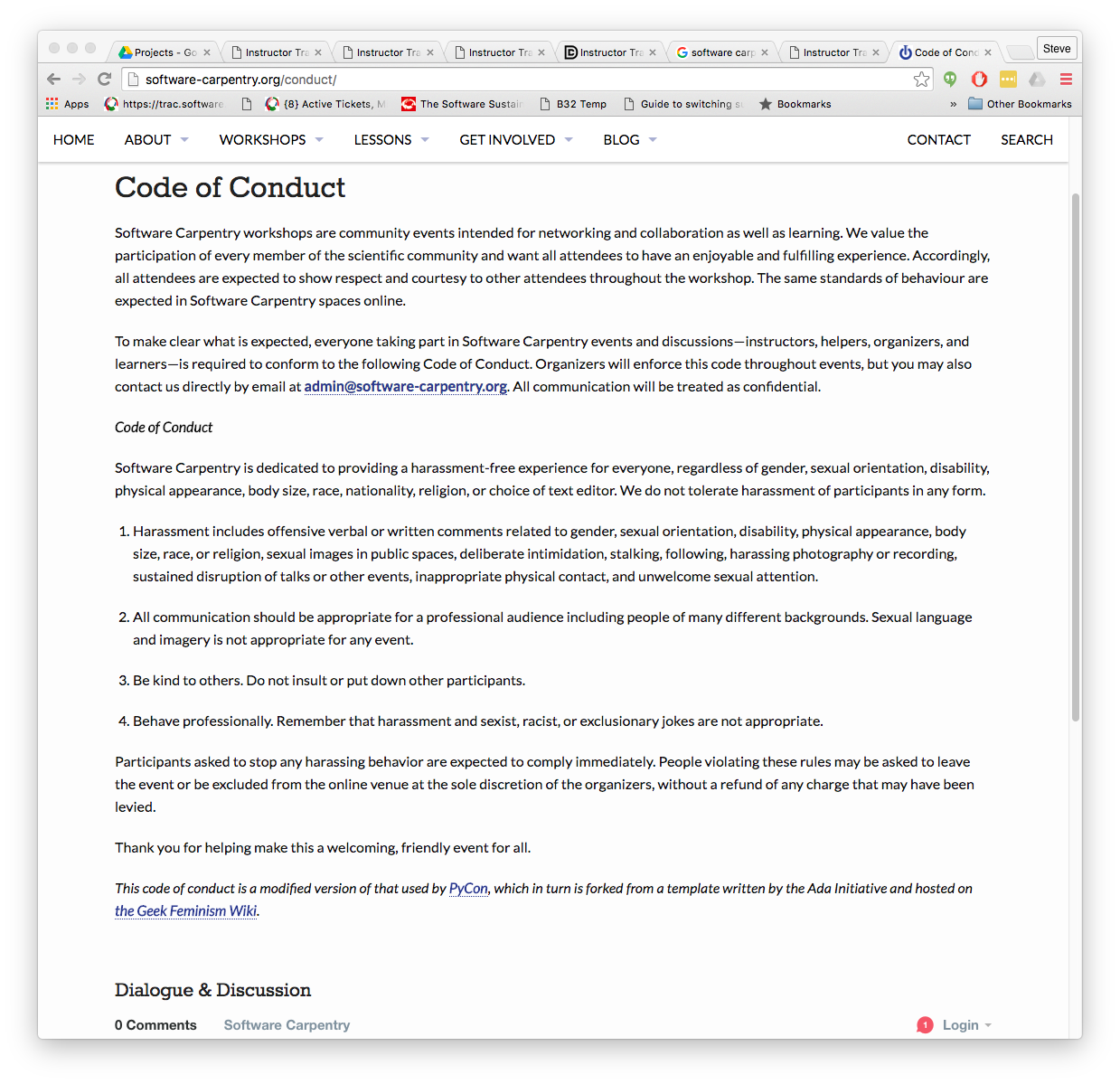 [Speaker Notes: Don’t harass people
Communicate appropriately
Be polite
Be a professional]
So what’sbehind it all?
[Speaker Notes: Some important terms that underpin this training material.
Essentially, a kind of ethos for how we approach developing and delivering training]
Educational Psychology
The study of how people learn
Two perspectives:
Situated learning – where learning and application occur in the same social context
Essentially, our learners
From a novice to contributing community member
Legitimate peripheral practice
Cognitivism – neuropsychology
The low-level mechanics
WHY we teach
HOW we teach
[Speaker Notes: Situated learning:
 - Learners explore data and programming on their own
 - Bring them into a community of others doing the same (by attending a workshop)
 - Show them best practice and ideas within that community of practice
 - Can then become members of that community]
Instructional Design
But, we need to apply educational psychology
Conceptually, EP is too large!
Need to try out methods in actual classes
Assess those methods
Apply through Instructional Design

Educational Psychology is the science
Instructional Design is the engineering
Pedagogical Content Knowledge
Can only teach what we know…
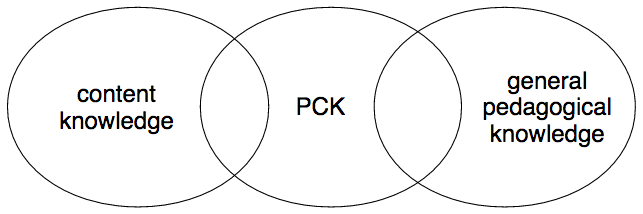 Understanding of psychology of learning
The ‘what’ – the things we teach
e.g. function parameters
e.g. what examples to use when teaching how parameters are passed to a function
[Speaker Notes: Can divide what teachers know into…

Training course focuses on PCK.
We’ll see PCK in action tomorrow when looking at workshop operations]
Books
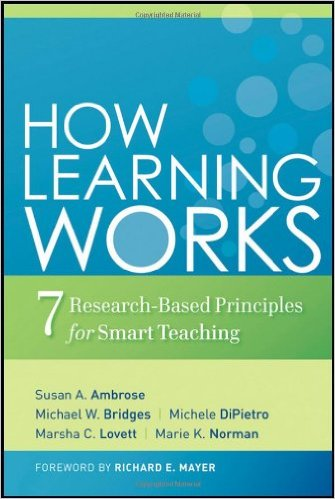 How learning Works: 7 Research-Based Principles for Smart Teaching
Ambrose, Bridges, DiPietro, Lovett, Norman
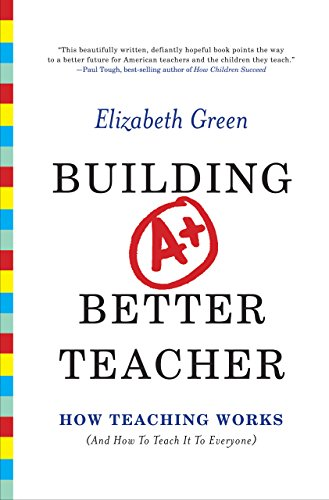 Building a Better Teacher: How Teaching Works (And how to teach it to everyone)
Elizabeth Green